Your Task
1.DOWNLOAD this PowerPoint
2. Read slides 3-8 and watch any clips found on the slides
3. Go to Slide 2
4. Give yourself a score 1-5 for each skill (5 is the best)
5. Click on each skill.  Add your score and 1-3 sentences explaining why you gave 
yourself this score.  See example below:
Independent Learning
Collaboration – 4 
I often work well with a partner or in a group.  I listen to other people’s ideas as well as contributing my own.  I think I could work with pupils from other schools more often.
Communication
1
1
1
2
2
3
3
3
4
4
5
5
Creativity
Critical Thinking
Leadership
Independent Learning
Collaboration
Communication
1
1
1
2
2
Critical Thinking
3
Creativity
3
3
4
4
5
5
Leadership
Independent Learning
Complete an independent task or activity by knowing how, when ,and where to get help (i.e. you don’t rely on teacher guidance all the time).
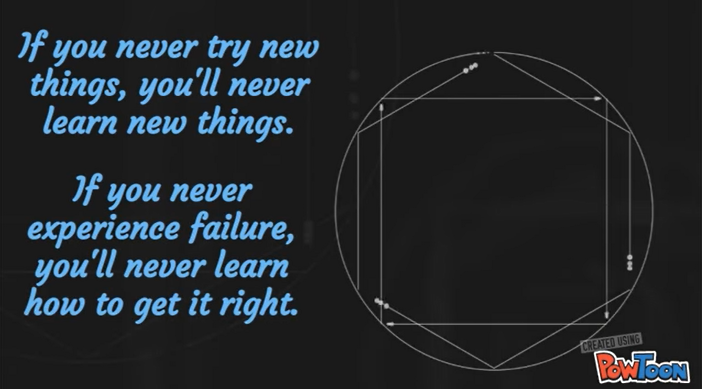 https://www.youtube.com/watch?v=3EYRa_GtQPI
Communication
Accurately transfer information from one place [or person] to another.
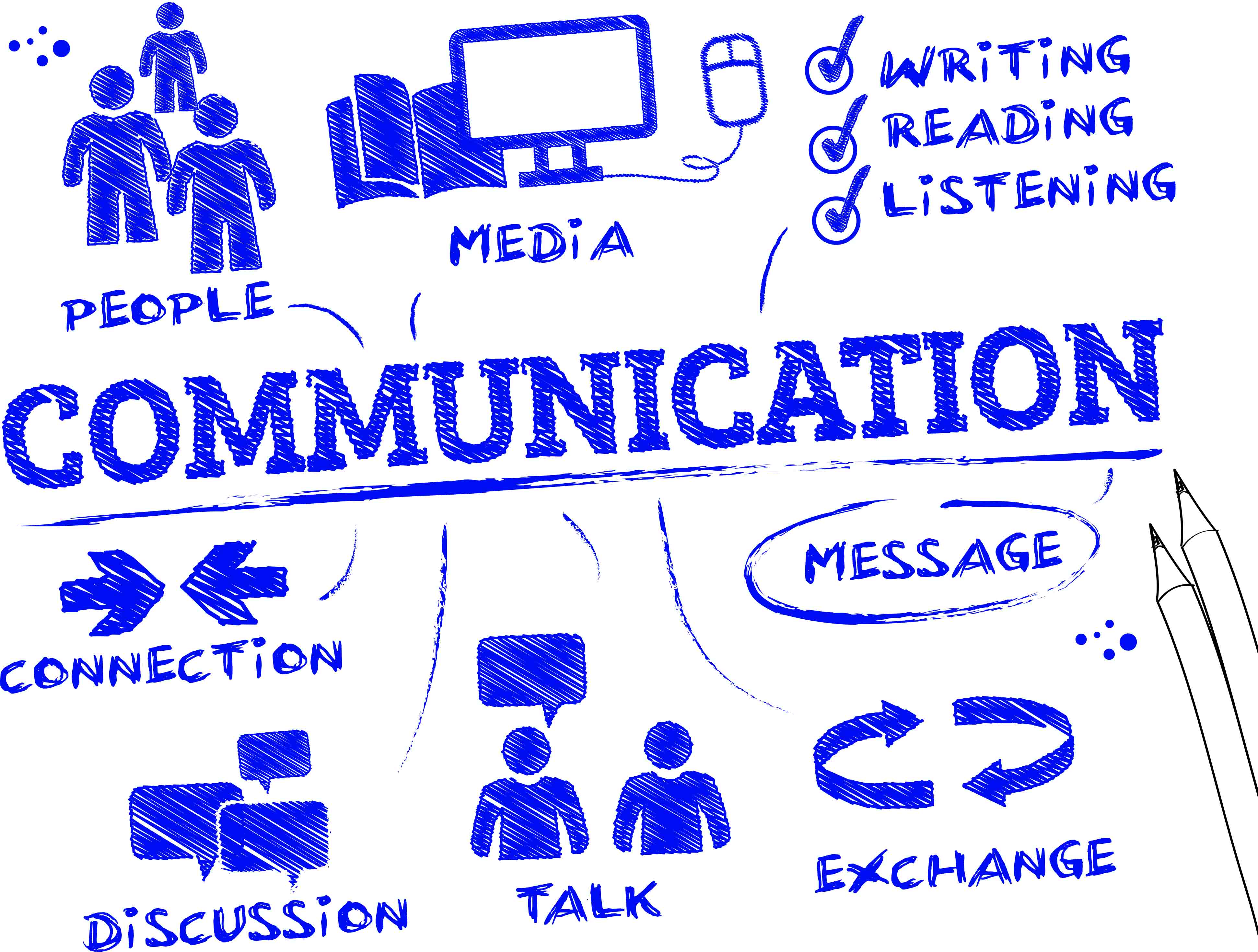 Creativity
Use your knowledge and skills imaginatively and in a productive way (i.e. when something new is made, performed or imagined.)
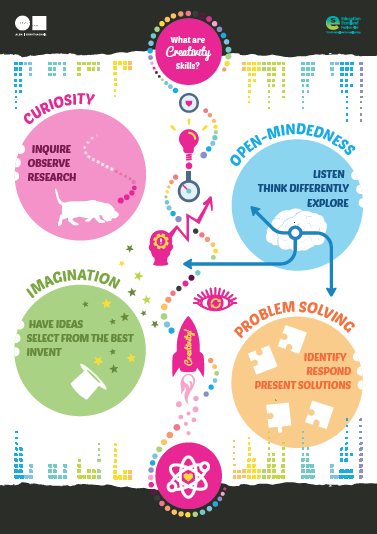 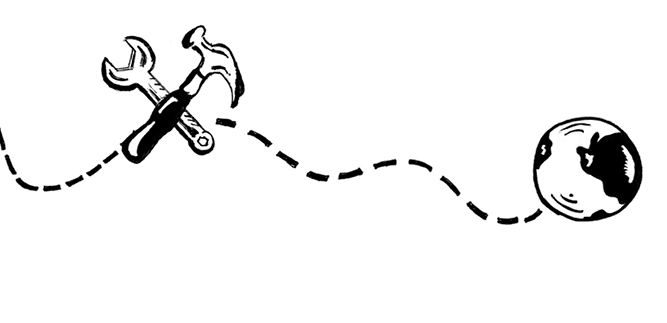 https://www.youtube.com/watch?v=MTCOExd0hDk
Leadership
Lead or influence people in a positive way to achieve a common goal.
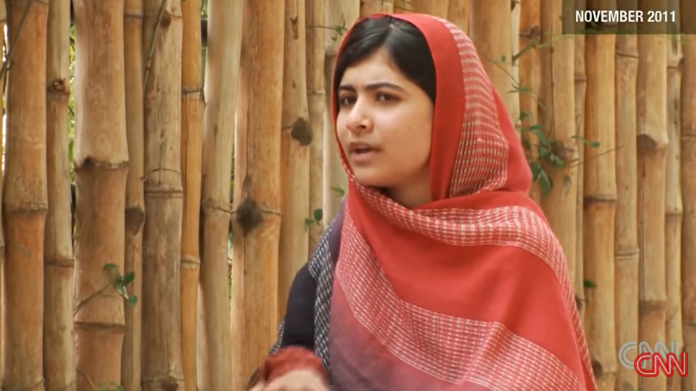 https://www.youtube.com/watch?v=NIqOhxQ0-H8
Critical Thinking
Use your higher order thinking skills to get to a solution, develop a strategy or make a proposal.
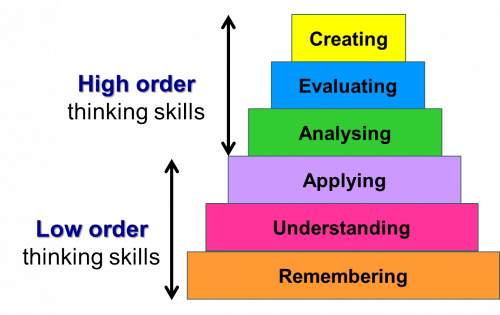 What is Critical Thinking?
https://www.youtube.com/watch?v=HnJ1bqXUnIM
Collaboration
Work together on a problem or a task: pairs, groups or teams collaborate to achieve common goals.
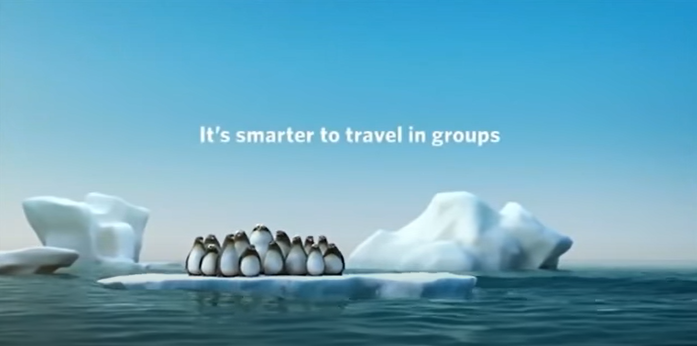 https://www.youtube.com/watch?v=ZnjJpa1LBOY